আজকের পাঠে সবাইকে…
স্বাগত
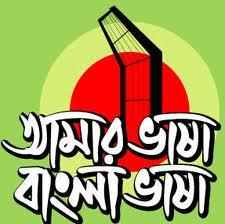 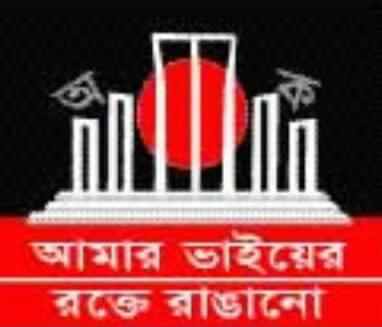 পরিচিতি
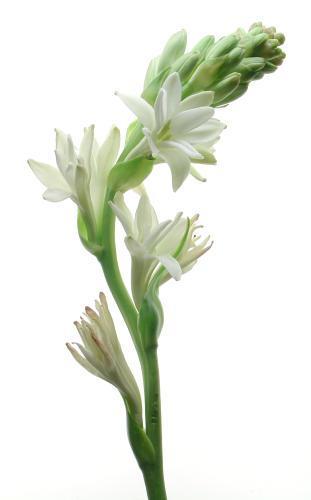 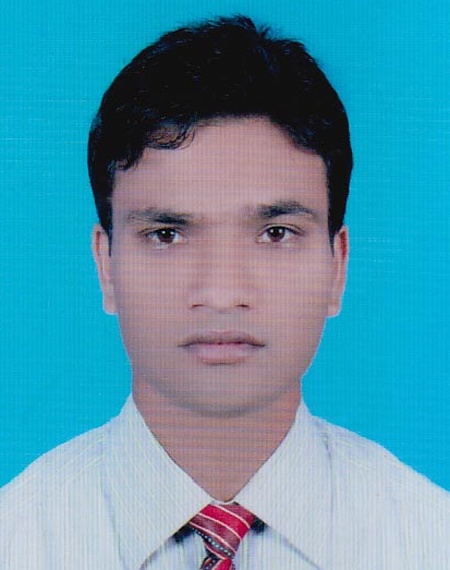 মোঃ হোসেন আলী
(সহকারী শিক্ষক) 
পূর্ব পয়ড়াঙ্গা সরকারি প্রাথমিক বিদ্যালয় 
নাগেশ্বরী, কুড়িগ্রাম। 
মোবাইল-০১৭৬৮-৮৩৮৩৪৯ 
E-mail: nkbhossain@gmail.com
শ্রেণীঃ ৫ম
          বিষয়ঃ বাংলা
         অধ্যায়ঃ ৭
	   পিরিয়ডঃ ০১
       মূল পাঠঃ ফেব্রুয়ারির গান
   বিশেষ পাঠঃ দোয়েল কোয়েল ............... গ্রীষ্ম-বর্ষা-শীতে।
           সময়ঃ ৪০ মিনিট
         তারিখঃ ০১/০৪/২০২০
এসো একটি ভিডিও দেখি
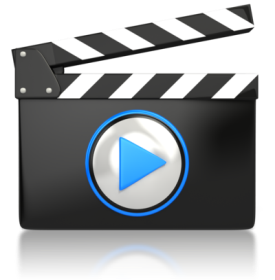 ভিডিওর গানটি তোমরা কী কখনো শুনেছ?
গানটি কখন গাওয়া হয়?
২১শে ফেব্রুয়ারি
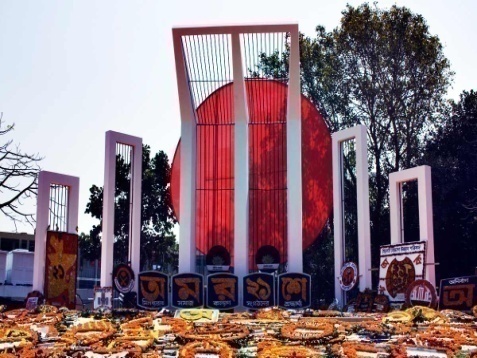 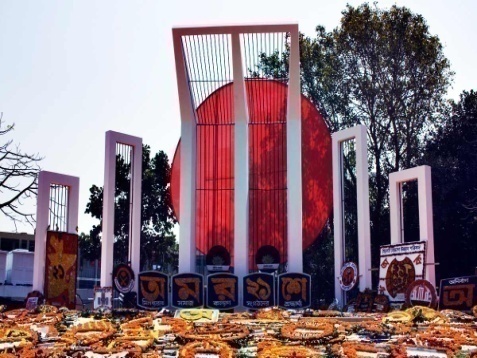 শহীদ মিনার
ছবিতে তোমরা কী দেখতে পাচ্ছ?
ছবিটি সম্পর্কে তোমরা কি কিছু জানো?
আজ আমরা একুশে ফেব্রুয়ারির উপর একটি কবিতা পড়বো যেখানে বাংলা ভাষার প্রতি মমতা আর শহিদদের প্রতি শ্রদ্ধা প্রকাশ পেয়েছে।
আমাদের আজকের পাঠটি কি হতে পারে তা তোমরা কি বুঝতে পারছ?
আমাদের আজকের পাঠ...
অ
খ
ঐ
ফেব্রুয়ারির গান
লুৎফর রহমান রিটন
এই পাঠ শেষে শিক্ষার্থীরা…
শোনাঃ ১.২.১ উচ্চারিত পঠিত বাক্য, কথা মনোযোগ সহকারে শুনবে।
বলাঃ ১.১.২ যুক্তবর্ণ সহযোগে তৈরি শব্দযুক্ত বাক্য স্পষ্ট ও শুদ্ধভাবে 
                বলতে পারবে।
 ২.১.১. প্রমিত উচ্চারণে ও ছন্দ বজায় রেখে কবিতা আবৃত্তি 
              করতে পারবে।
 ২.২.২ কবিতার মূলভাব বলতে পারবে।
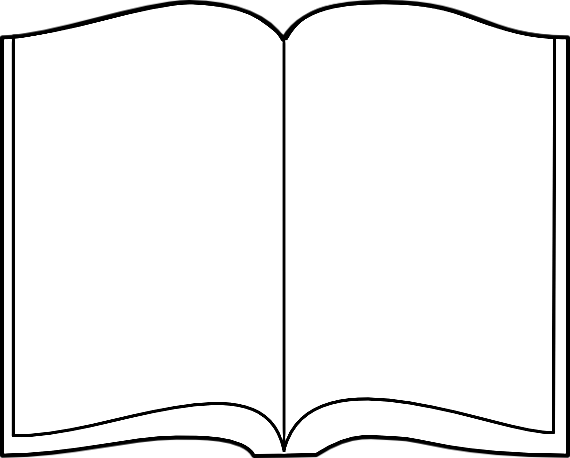 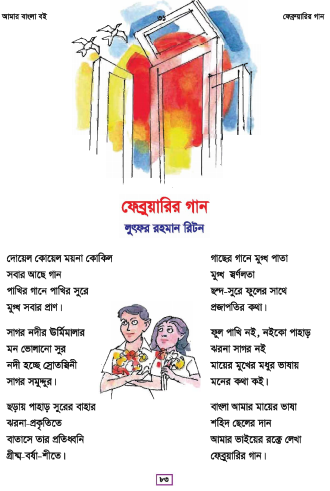 তোমার পাঠ্যবইয়ের ৮৩ নম্বর পৃষ্ঠা খোলো।
আজ আমরা ‘ফেব্রুয়ারির গান’ কবিতার (দোয়েল কোয়েল .. গ্রীষ্ম-বর্ষা-শীতে) অংশটুকু পড়বো এবং আবৃত্তি করবো।
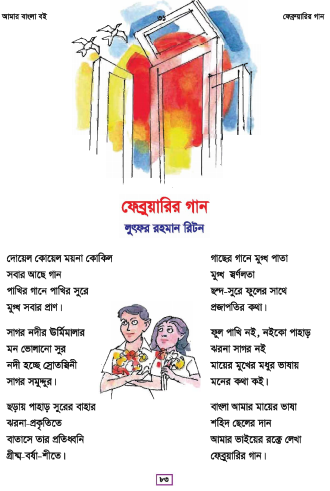 শিক্ষকের আবৃত্তি
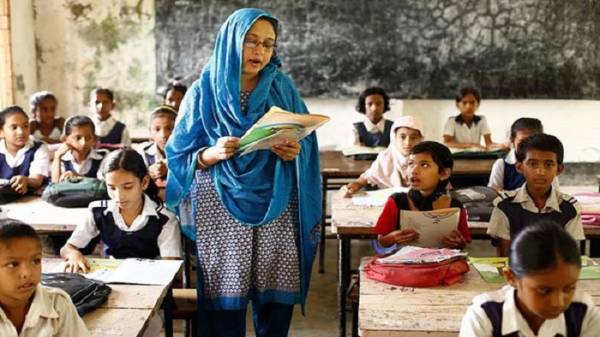 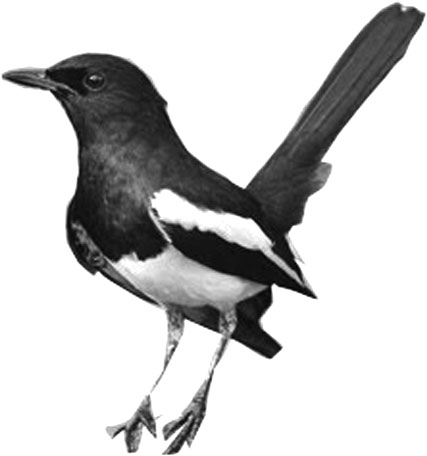 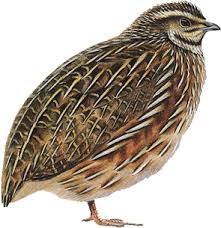 দোয়েল কোয়েল ময়না কোকিল সবার আছে গান
পাখির গানে পাখির সুরে
মুগ্ধ সবার প্রাণ।
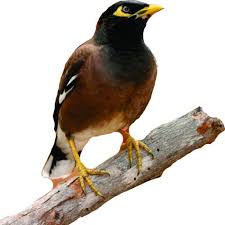 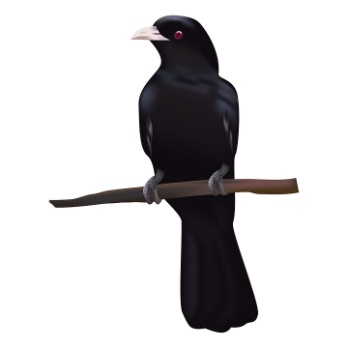 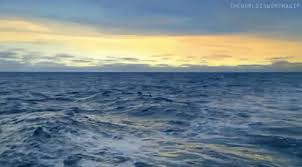 সাগর নদীর ঊর্মিমালার 
মন ভোলানো সুর
নদী হচ্ছে স্রোতস্বিনী
সাগর সমুদ্দুর।
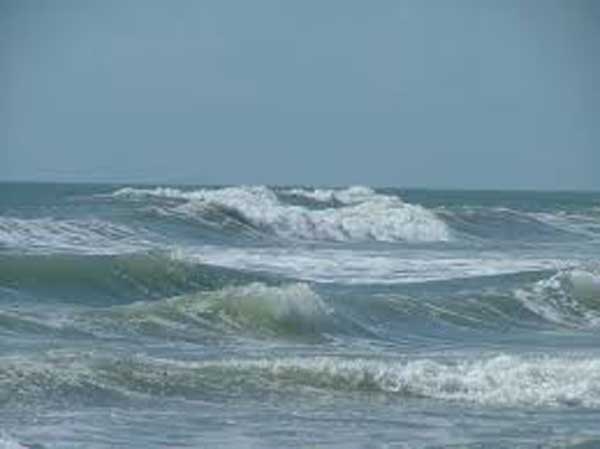 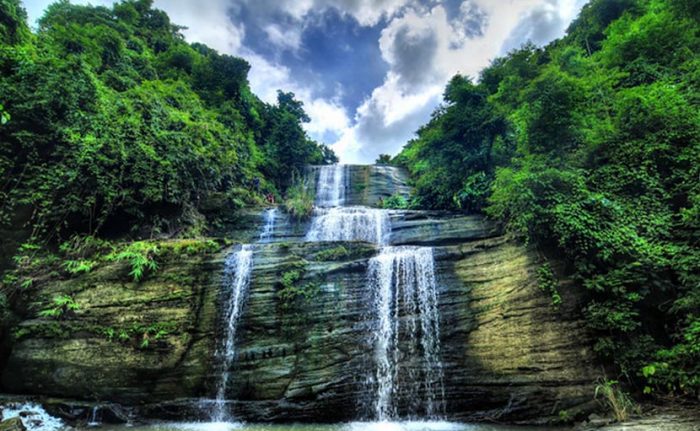 ছড়ায় পাহাড় সুরের বাহার
ঝরনা-প্রকৃতিতে
বাতাসে তার প্রতিধ্বনি
গ্রীষ্ম-বর্ষা-শীতে।
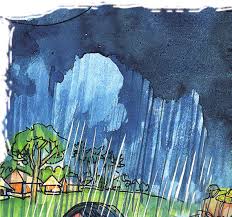 সমস্বরে আবৃত্তি করি
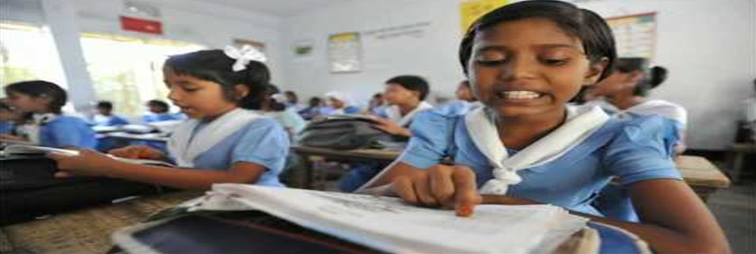 দলীয় কাজ
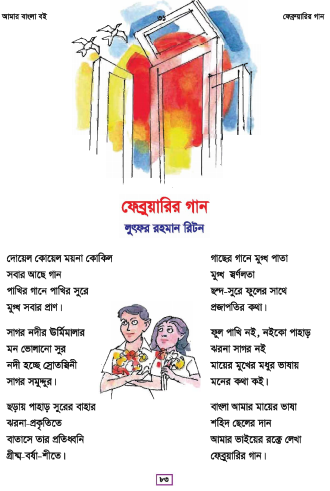 কবিতাংশটুকু থেকে যুক্তবর্ণ খুজে বের করি।
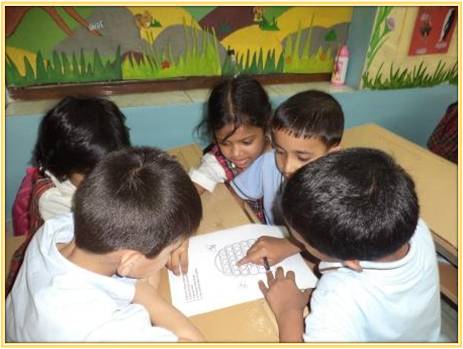 আমরা কী কী যুক্তবর্ণ পেলাম----
যুক্তবর্ণ দিয়ে তৈরি শব্দযুক্ত বাক্যগুলো পড়--
দলে আবৃত্তি করি
দোয়েল কোয়েল ময়না কোকিল 
সবার আছে গান
পাখির গানে পাখির সুরে
মুগ্ধ সবার প্রাণ।

সাগর নদীর ঊর্মিমালার 
মন ভোলানো সুর
নদী হচ্ছে স্রোতস্বিনী
সাগর সমুদ্দুর।

ছড়ায় পাহাড় সুরের বাহার
ঝরনা-প্রকৃতিতে
বাতাসে তার প্রতিধ্বনি
গ্রীষ্ম-বর্ষা-শীতে।
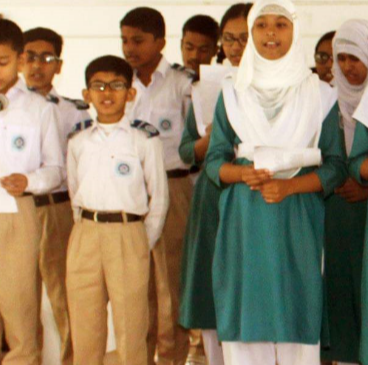 একক কাজ
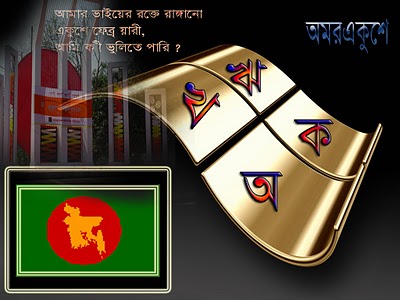 কবিতাংশটুকু পড়ে তোমাদের কী 
অনুভূতি হয়েছে তা মুখে মুখে বল।
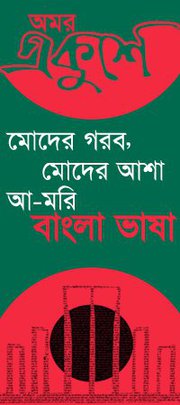 কবিতাটির মূলভাব জেনে নিই-
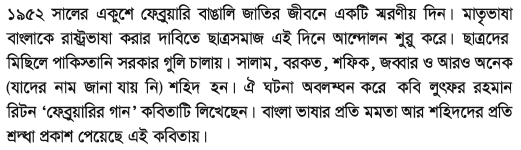 কবি পরিচিতি জেনে নিই
জন্মঃ ১৯৬১ সালের ১লা এপ্রিল, ঢাকায়।
 উল্লেখযোগ্য গ্রন্থঃ ধুত্তুরি, ঢাকা আমার ঢাকা, ছড়া ও ছবিতে মুক্তিযুদ্ধ, ভূতের বিয়ের নিমন্ত্রণে, বাচ্চা হাতির কাণ্ডকারখানা।  
পুরস্কারঃ বাংলা একাডেমী সাহিত্য পুরস্কার (২০০৭)
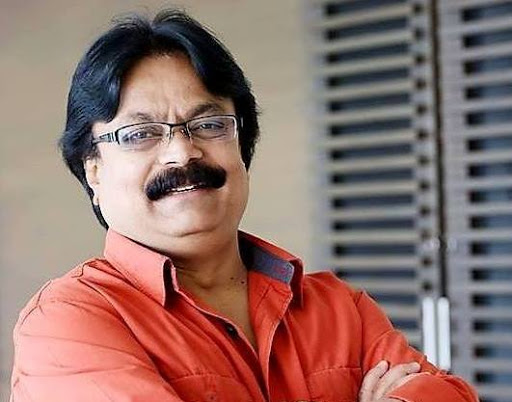 লুৎফর রহমান রিটন
এবার নতুন শব্দের অর্থ জেনে নিই
মূল্যায়ণ
নিচের সংক্ষিপ্ত প্রশ্নগুলোর উত্তর বলঃ
১। সবার প্রাণ মুগ্ধ হয় কীসে?
১
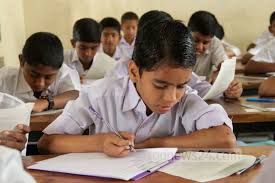 ২। নদীর অপর নাম কী?
২। ফেব্রুয়ারির গান কবিতার প্রেক্ষাপট কি?
বাড়ির কাজ
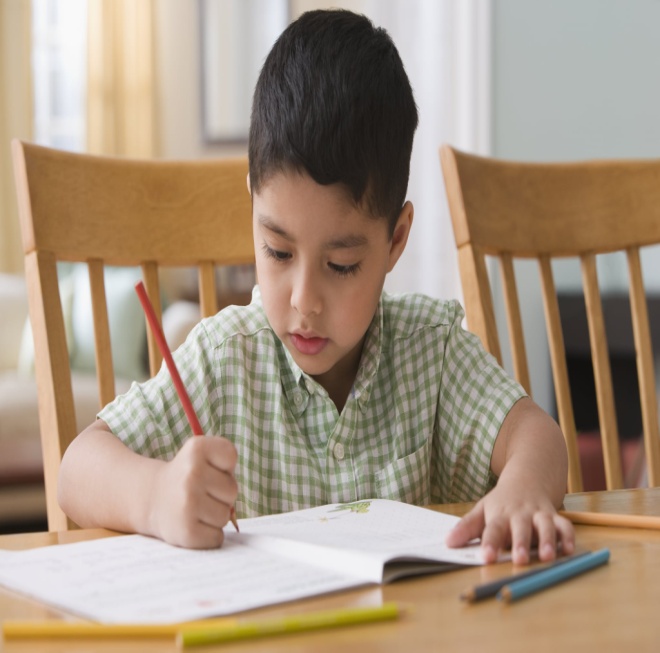 কবিতাংশটুকু আবৃত্তি চর্চা করে আসবে এবং মুগ্ধ, সমুদ্দুর, স্রোতস্বিনী, প্রতিধ্বনি শব্দ দিয়ে বাক্য লিখে আনবে।
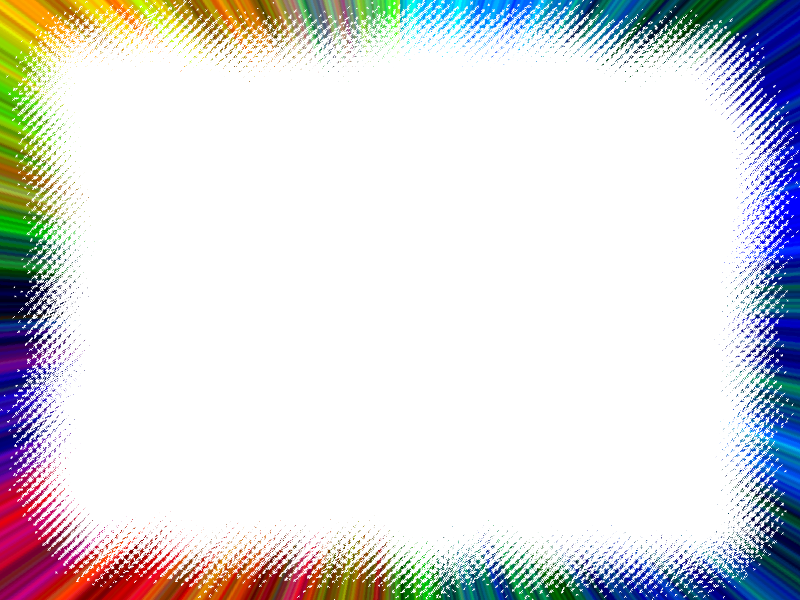 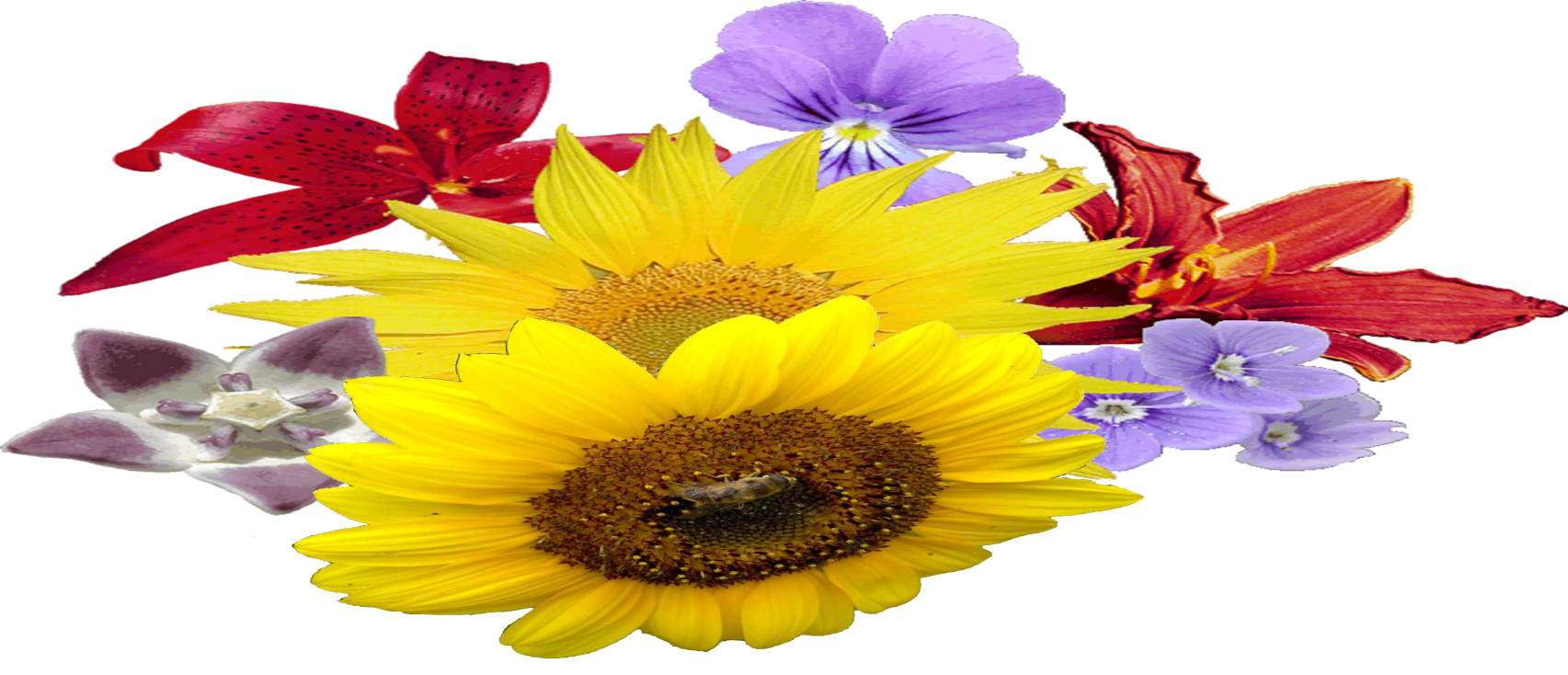 ধন্যবাদ